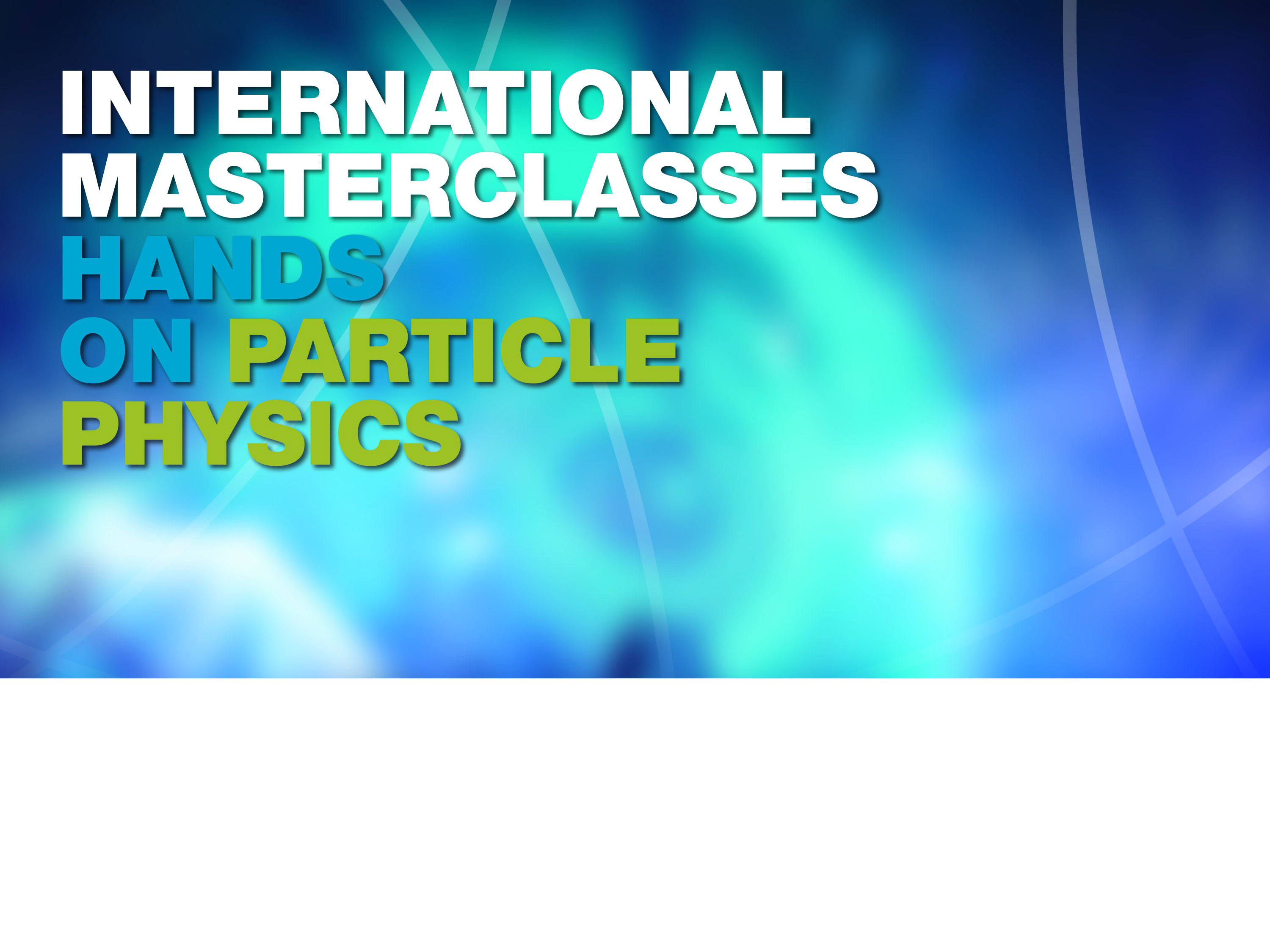 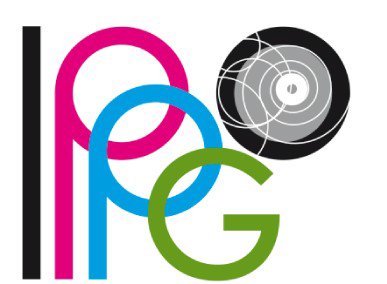 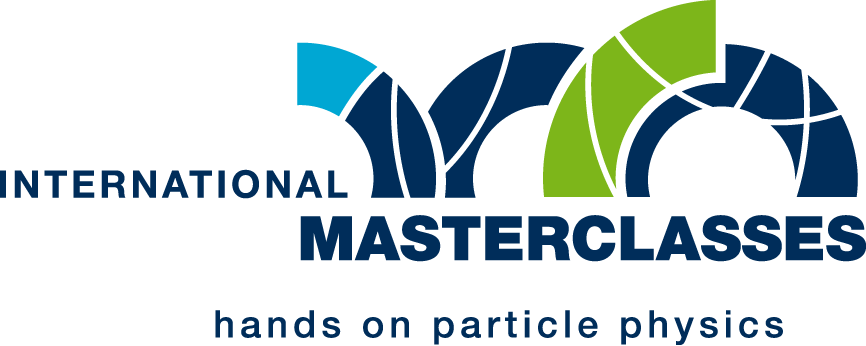 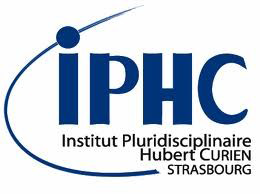 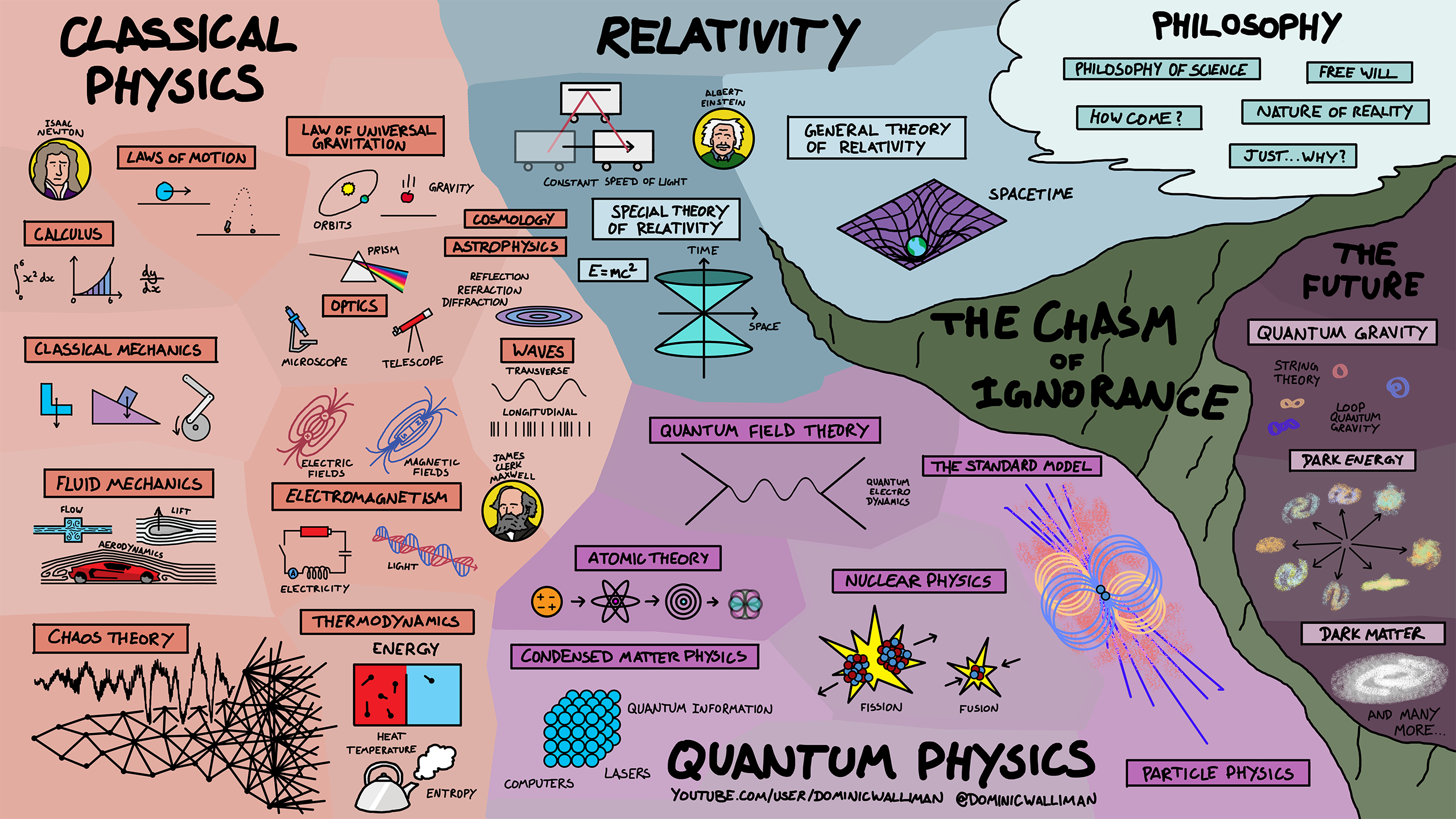 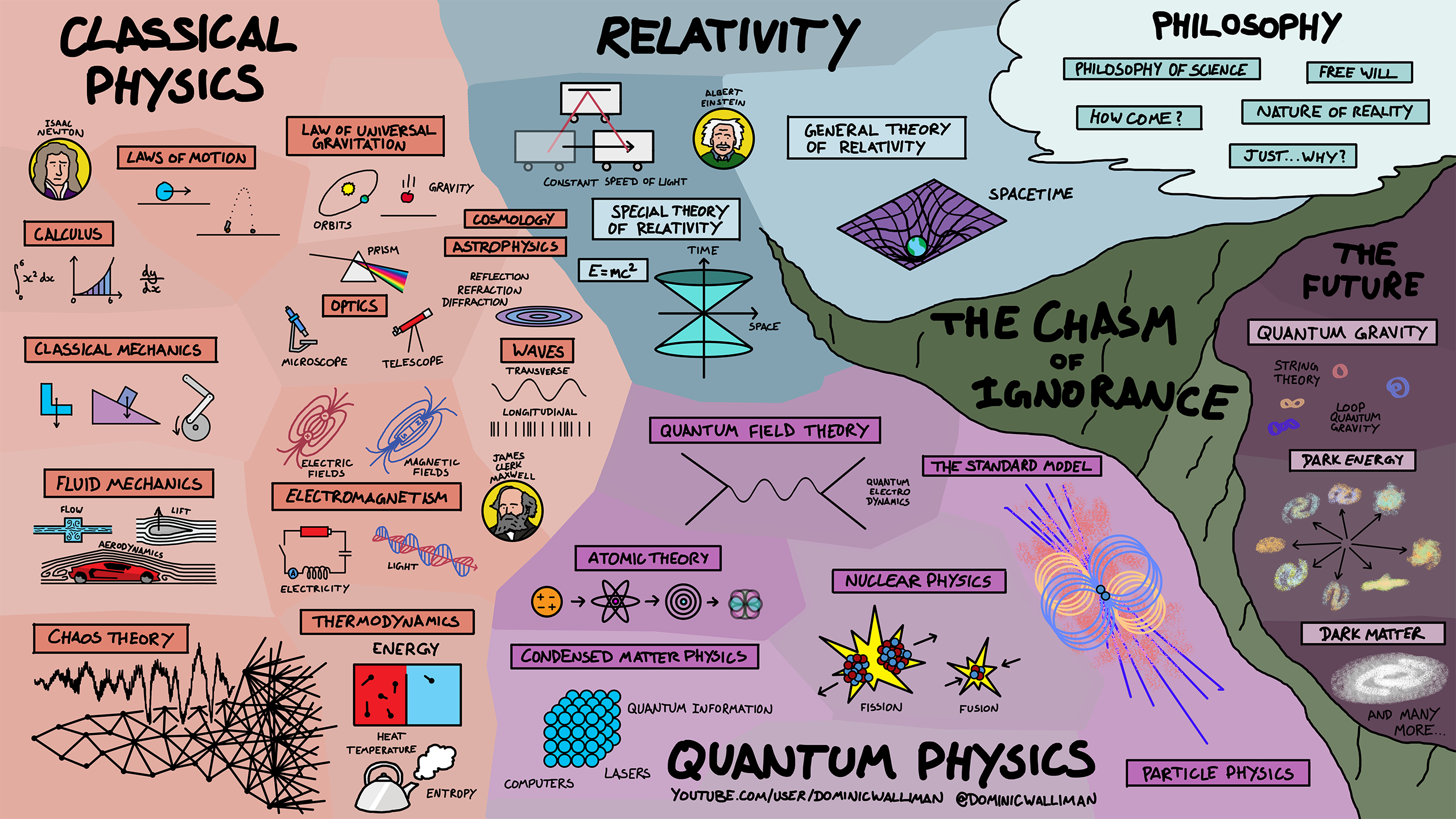 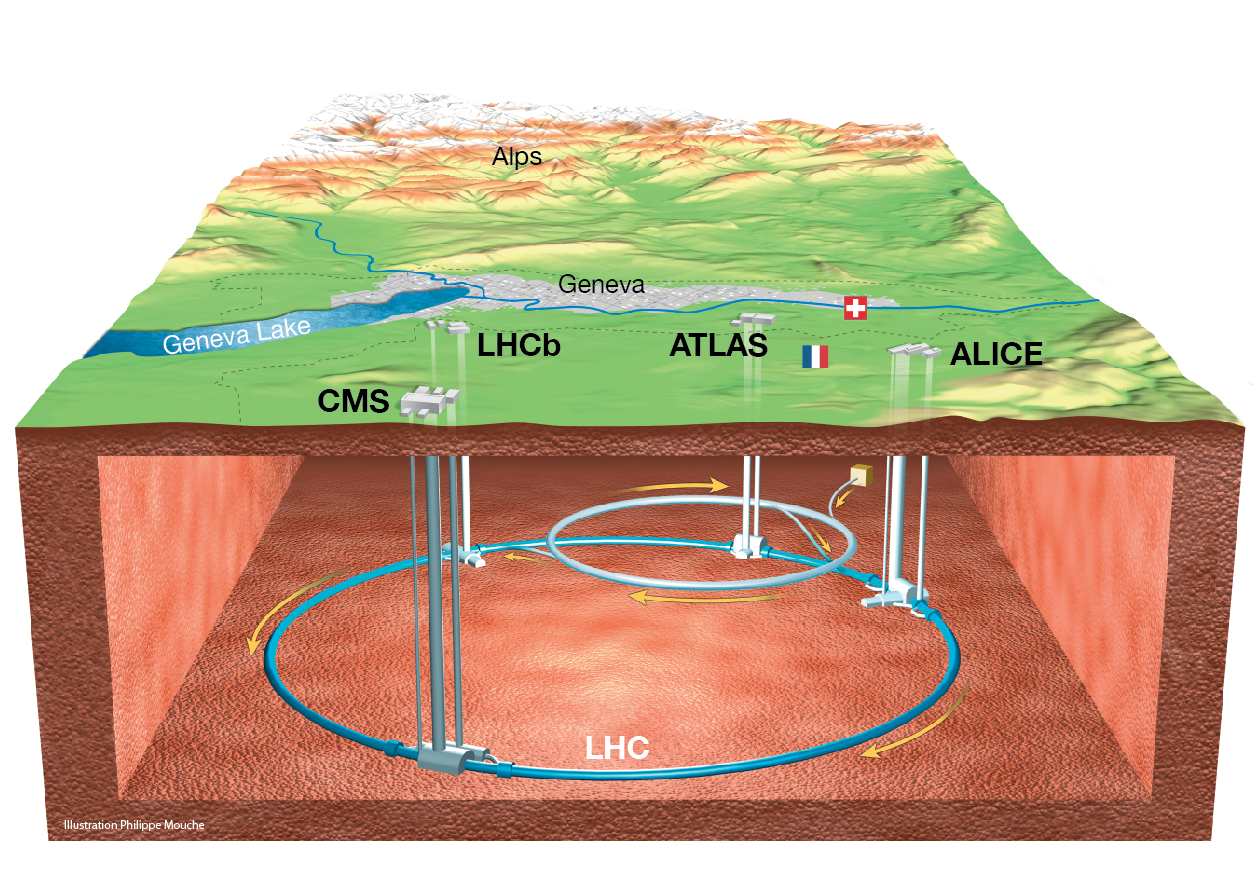 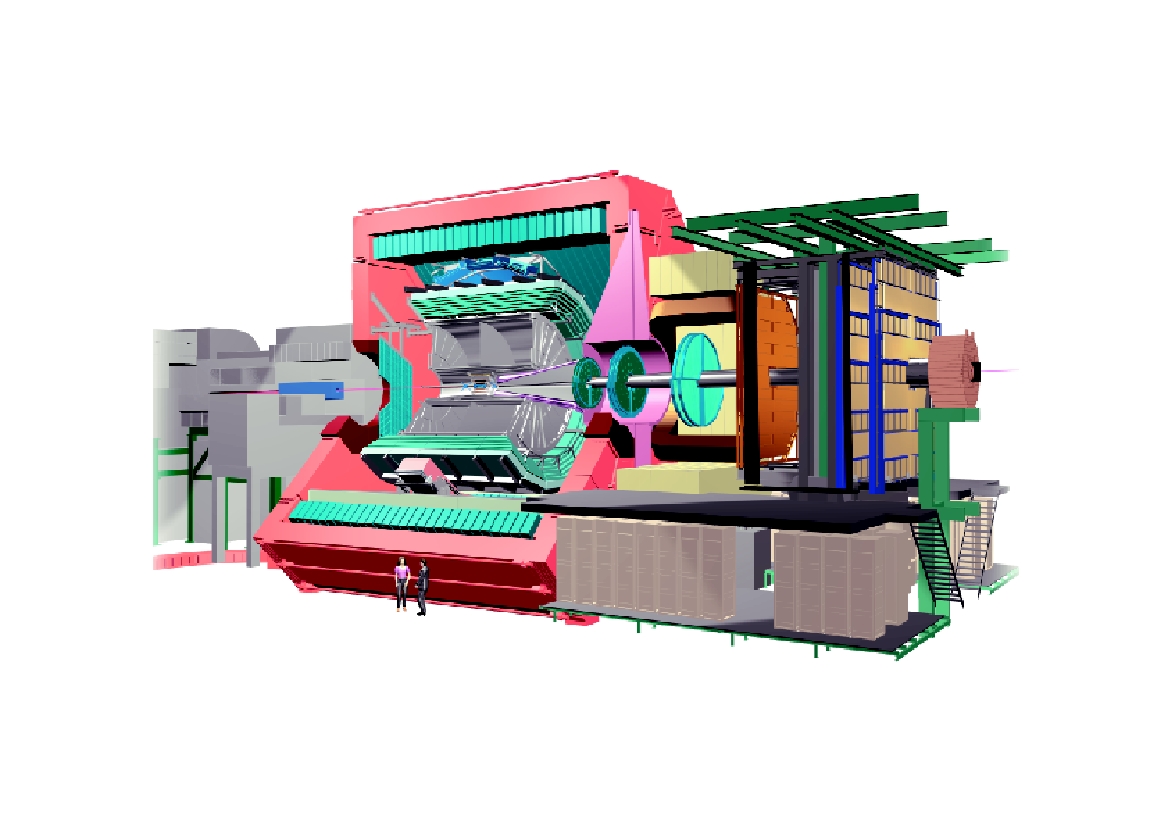 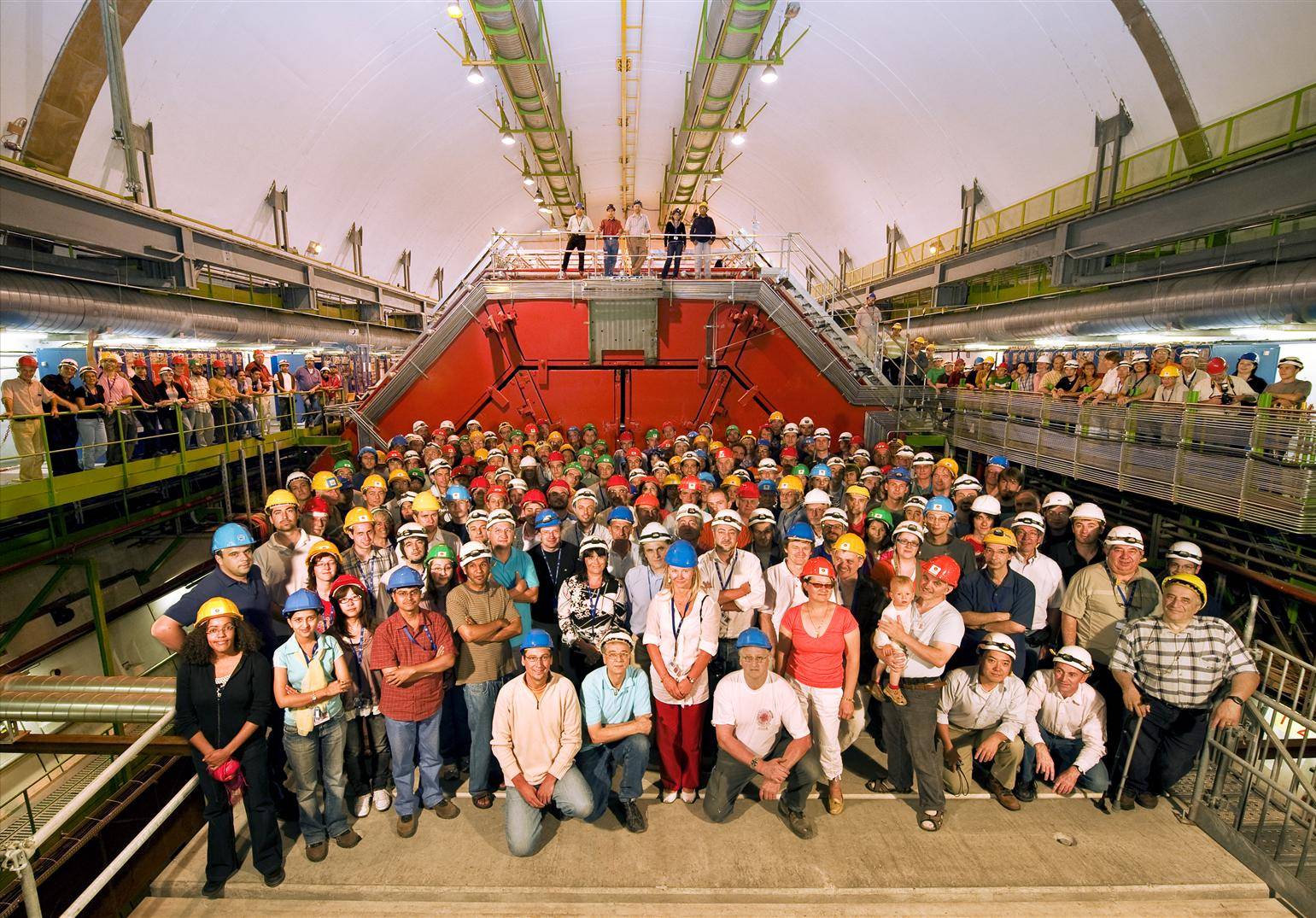 Instituts impliqués dans l’expérience ALICE
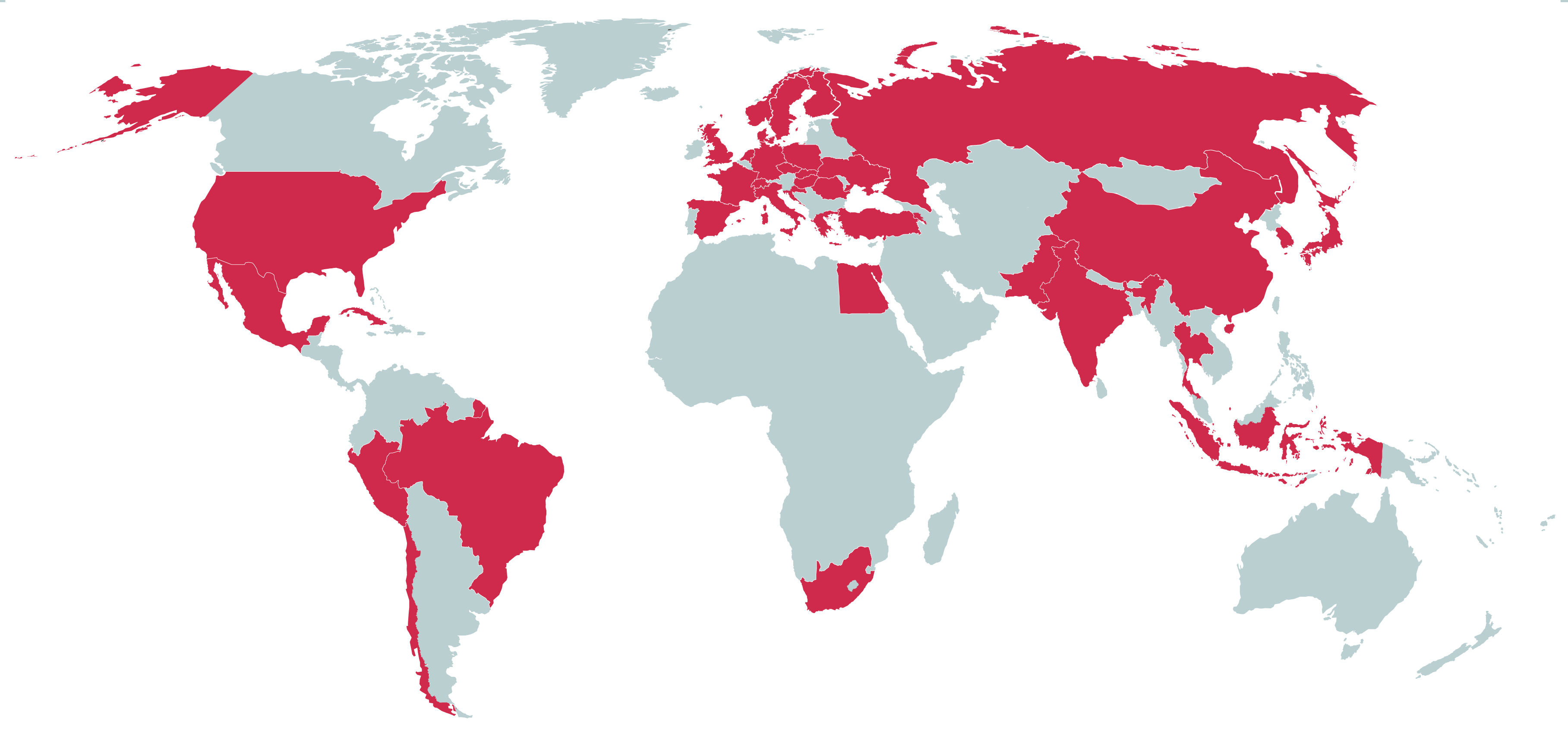 37 pays, 154 instituts, 1500 membres
Masterclasses 2019: Participants du 12 mars
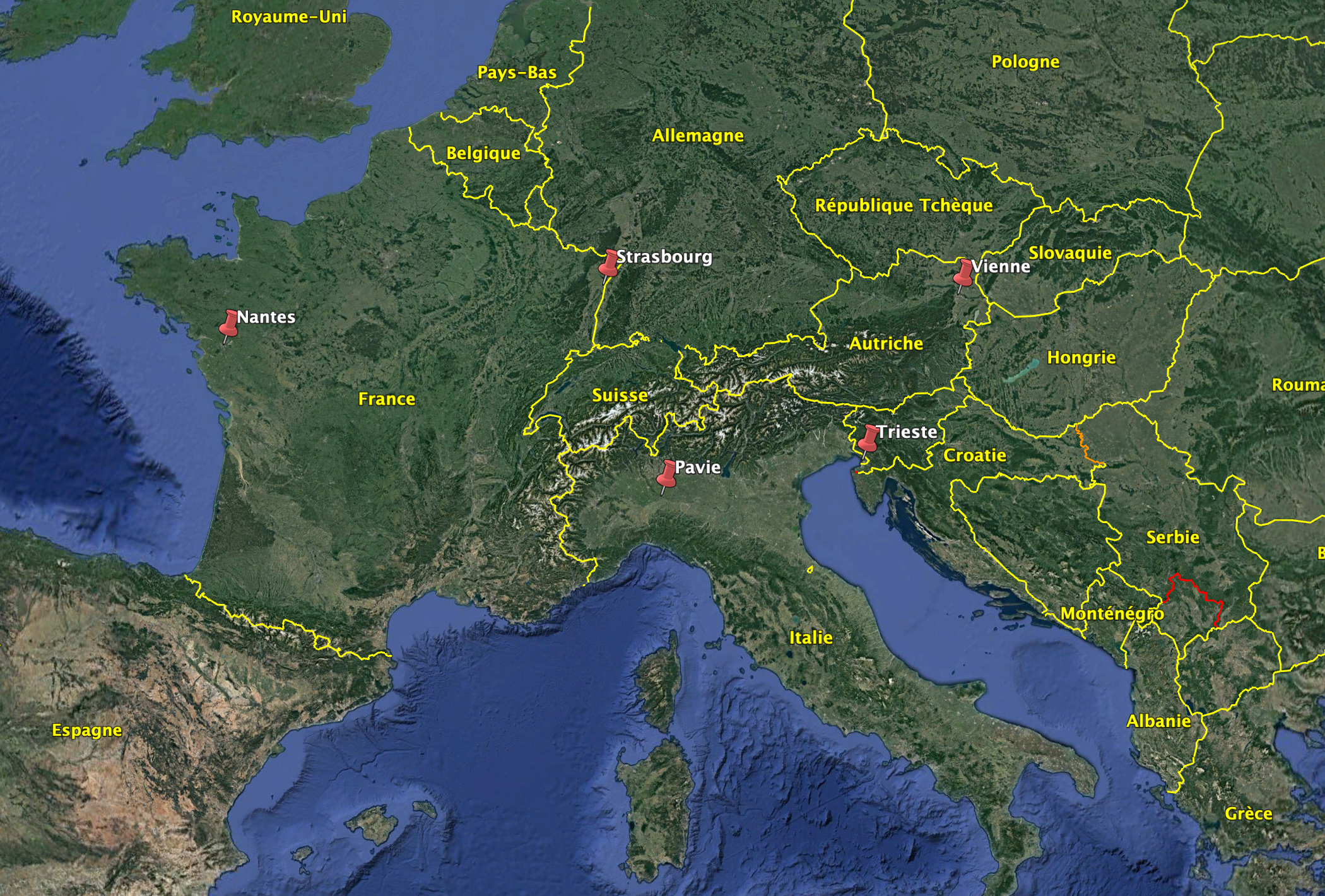 Marie Curie (Strasbourg)
Jean-Sturm (Strasbourg)
Margueritte Yourcenaer (Strasbourg)
Robert Schuman (Haguenau)
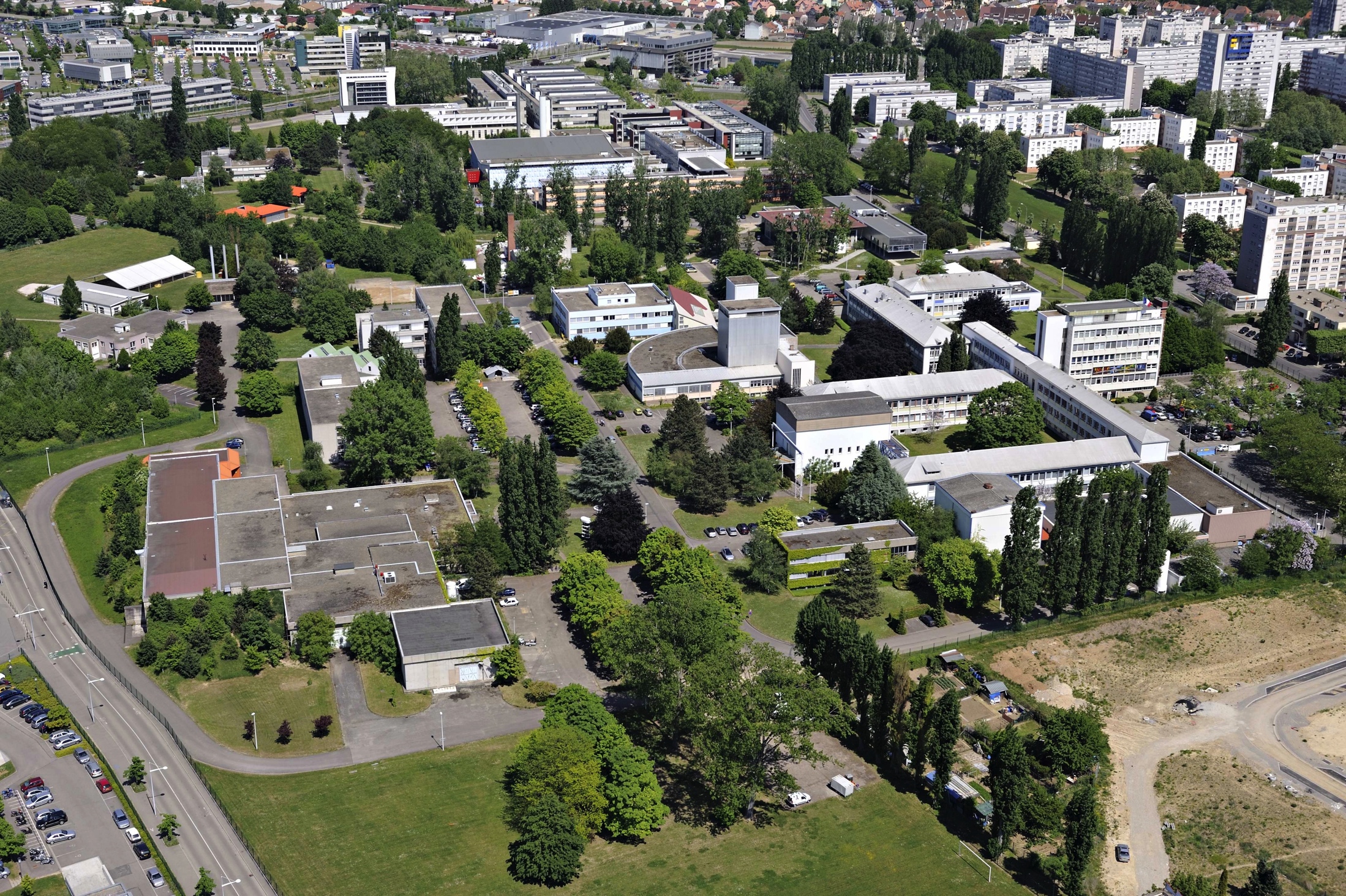 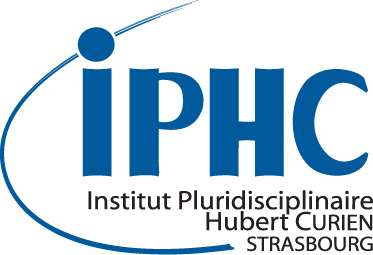 Cyclotron
IPHC : Institut Pluridisciplinaire Hubert Curien

DEPE : Département Ecologie, Physiologie et Ethologie
DSA : Département des Sciences Analytiques
DRHIM : Département Radiobiologie, Hadronthérapie et Imagerie Moléculaire
DRS : Département de Recherches Subatomiques
Vous êtes ici
Programme de la matinée
9h00 Accueil
9h15 Présentation sur la physique
10h25 Pause café
10h40 1er exercice
12h20 Déjeuner
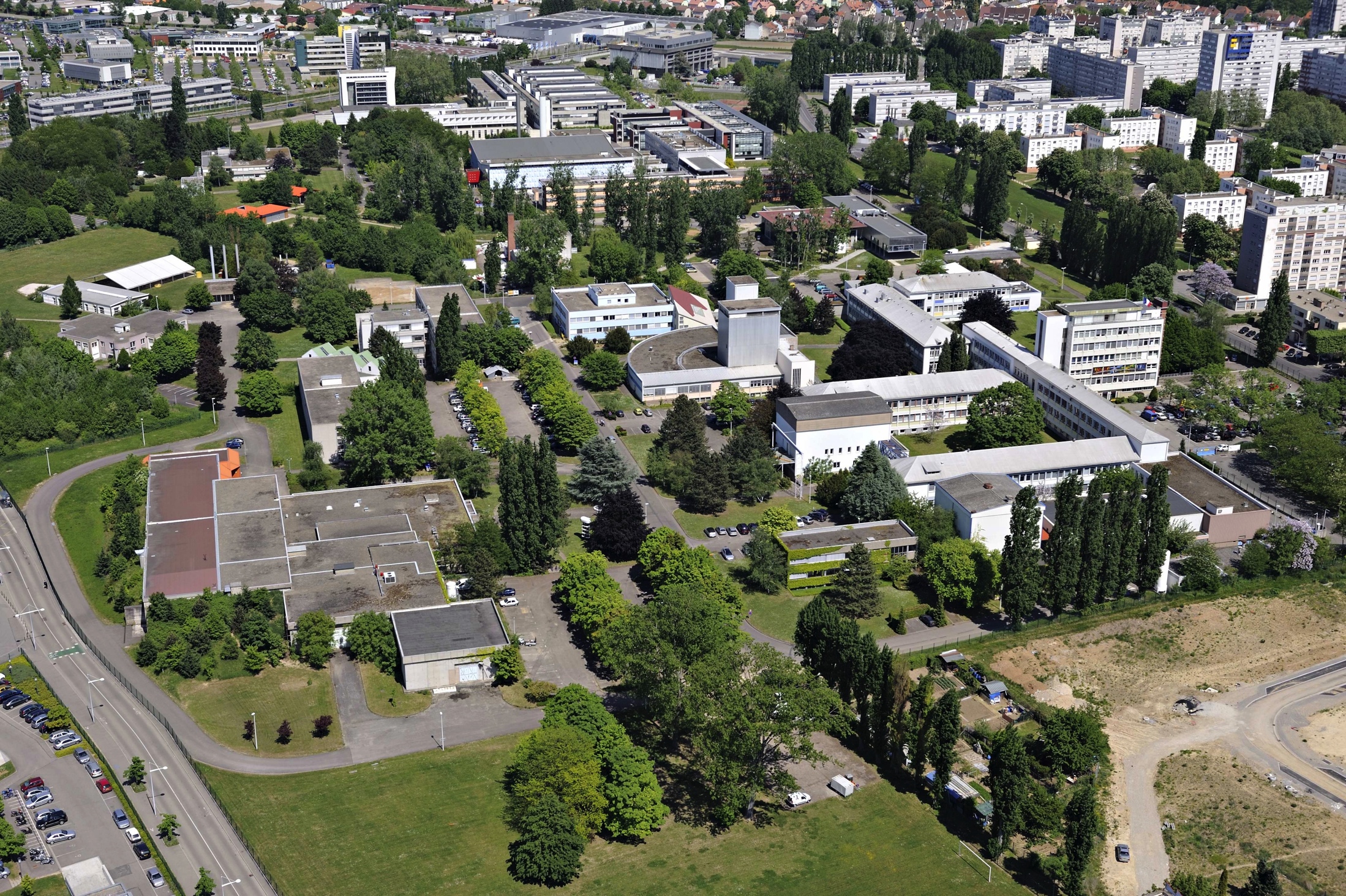 Accélérateur 4MV
Cantine
Salles de TP
Cyclotron
Vous êtes ici
Programme de la matinée
9h00 Accueil
9h15 Présentation sur la physique
10h25 Pause café
10h40 1er exercice
12h20 Déjeuner
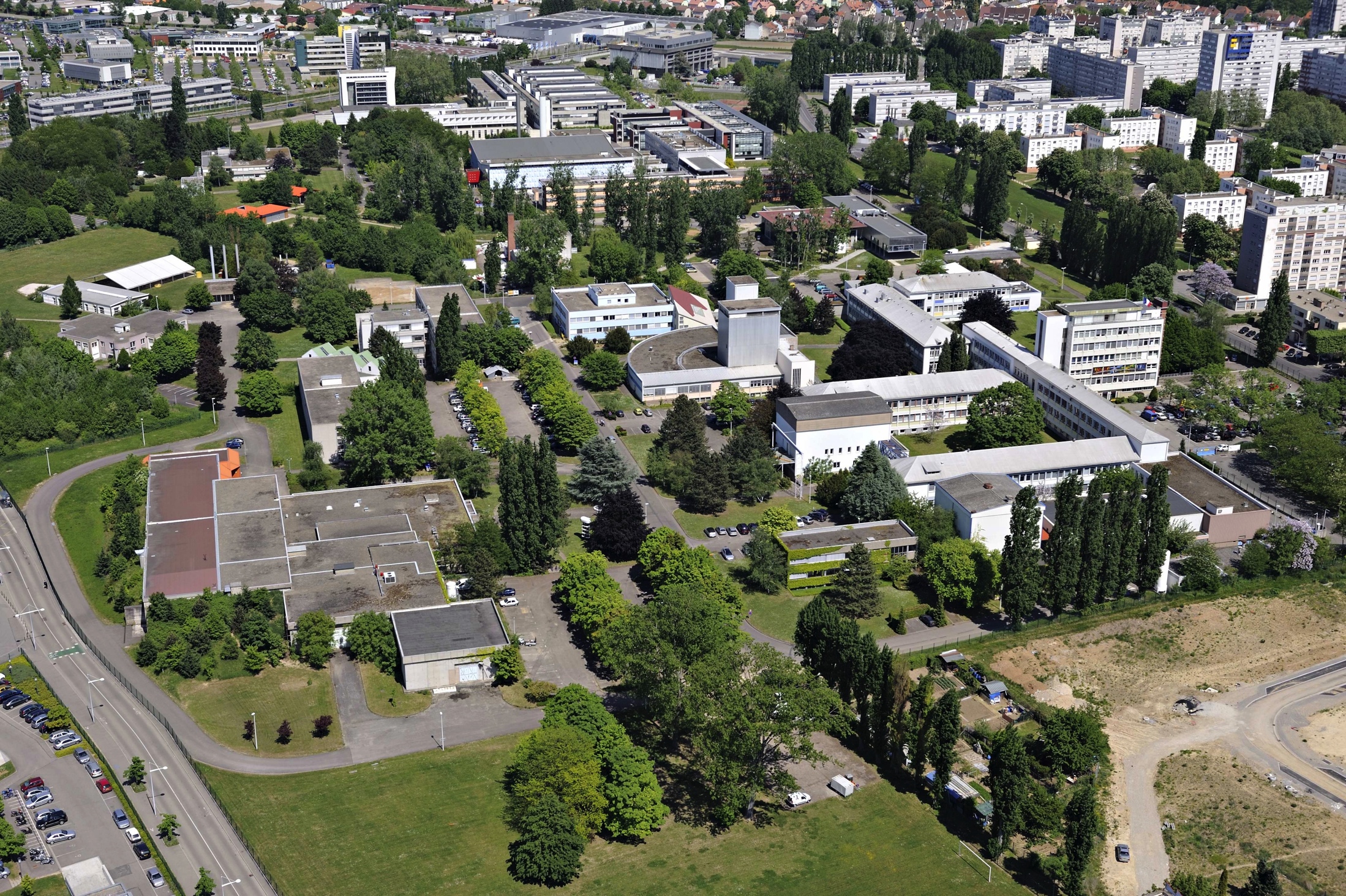 Cantine
Retour ici à 13h20 !!!
Vous êtes ici
Programme de l’après midi
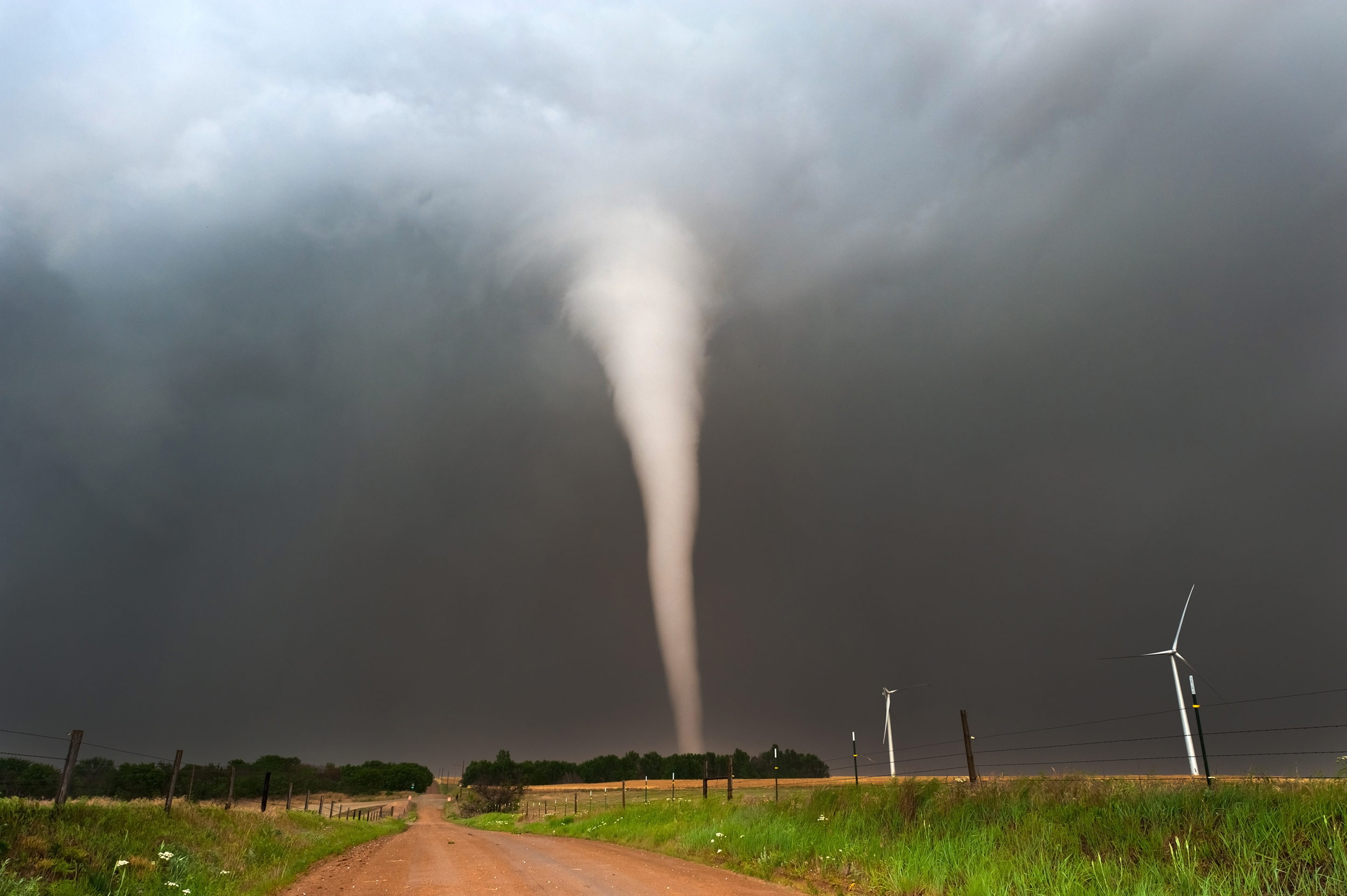 13h20 2ème exercice
14h30 1er atelier
14h50 Pause café
15h00 2ème atelier
15h25 3ème atelier
15h45 Préparation visioconférence
16h00 Visioconférence
17h00 Conclusion